13D: How to measure
entanglement
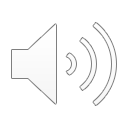 Photosynthesis needs Quantum Superposition
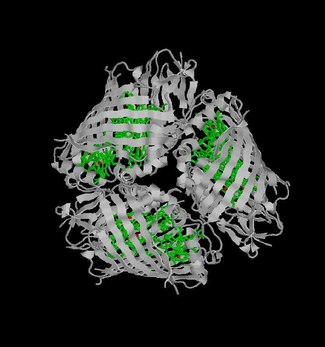 Energy efficiency ~ 100%
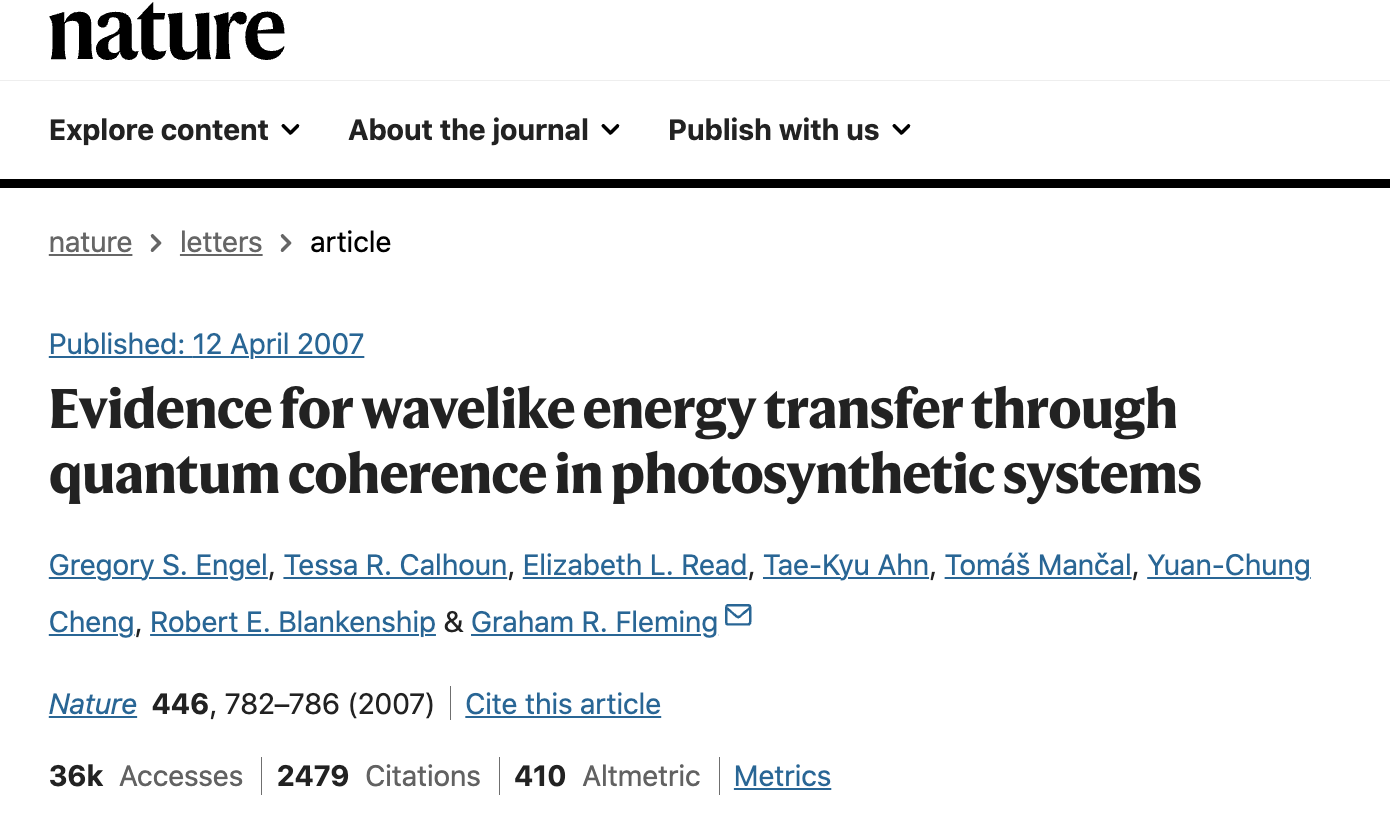 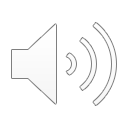 Prisoner’s Dilemma: A’s strategy?
If B defects, A should defect 
(5 instead of 10 yr jail)
If B cooperates, A should defect 
(0 instead of 1 yr jail) 

SOA should Testify even if they are innocent !!! Expect 2.5 years in jail, but less than 5.5 if A does not defect. 

This is the Nash Equilibrium in Game Theory, that dominates the Pareto optimal of (1,1)  !!
(Where you can’t helping one person without hurting another)
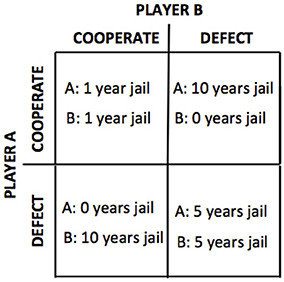 Moreira, Catarina & Wichert, Andreas. (2016). Quantum Probabilistic 
Models Revisited: The Case of Disjunction Effects in Cognition. Frontiers in Physics. 
4. 10.3389/fphy.2016.00026.
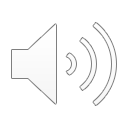 Quantum Prisoner’s Dilemma
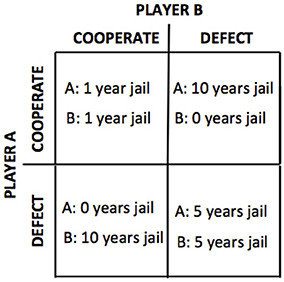 Can they share instructions without 
consulting, so the probability of their
success is higher than classical physics?
Moreira, Catarina & Wichert, Andreas. (2016). Quantum Probabilistic Models Revisited: The Case of Disjunction Effects in Cognition. Frontiers in Physics. 4. 10.3389/fphy.2016.00026.
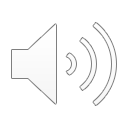 Bit Collapse upon measurement
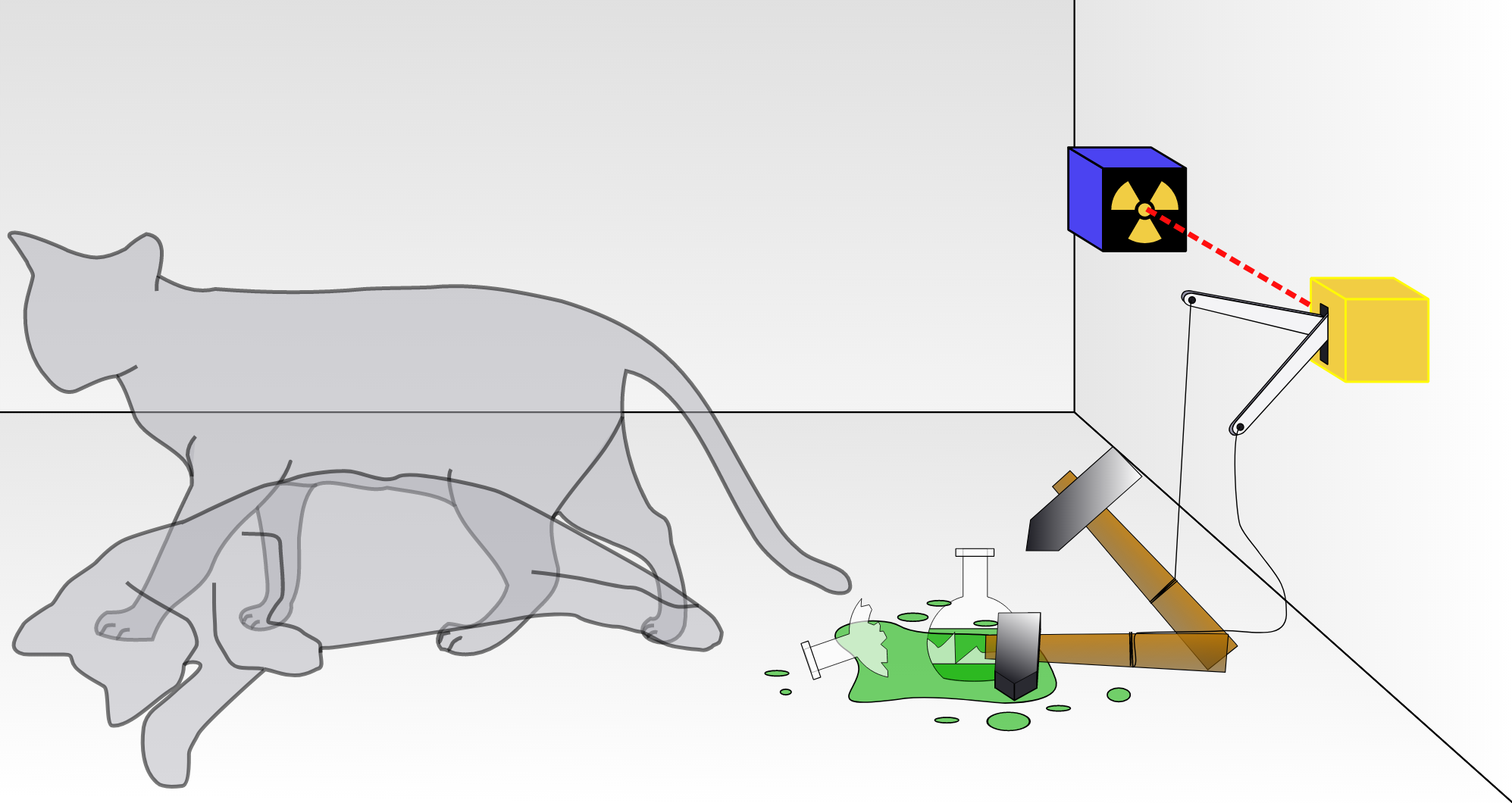 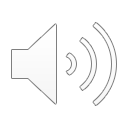 Example: Alice and Bob share a photon qubit
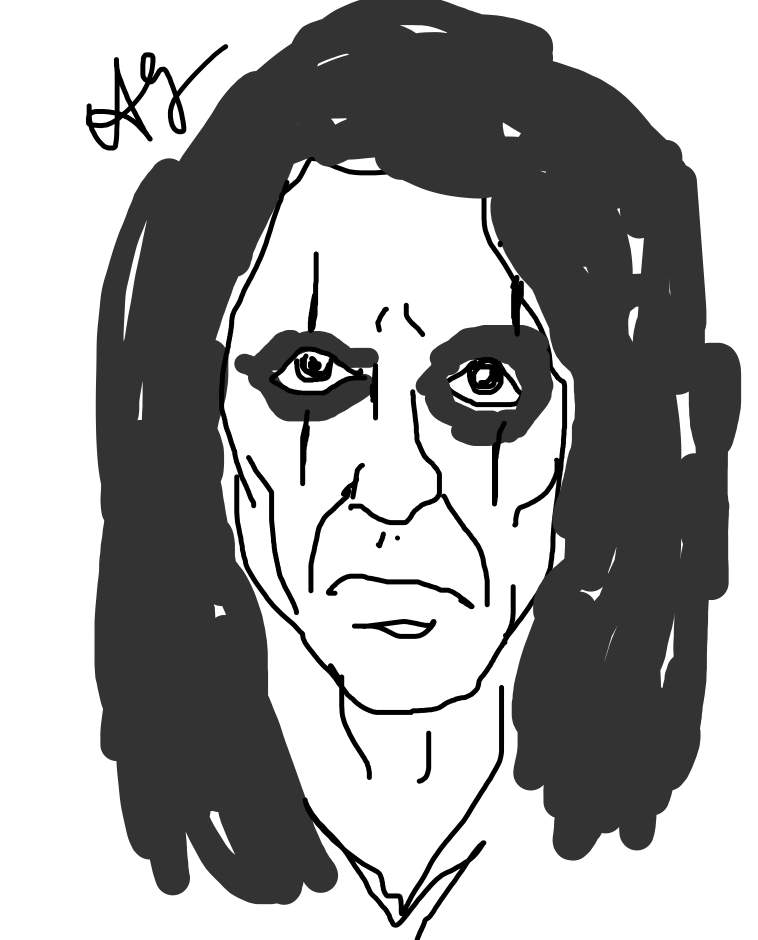 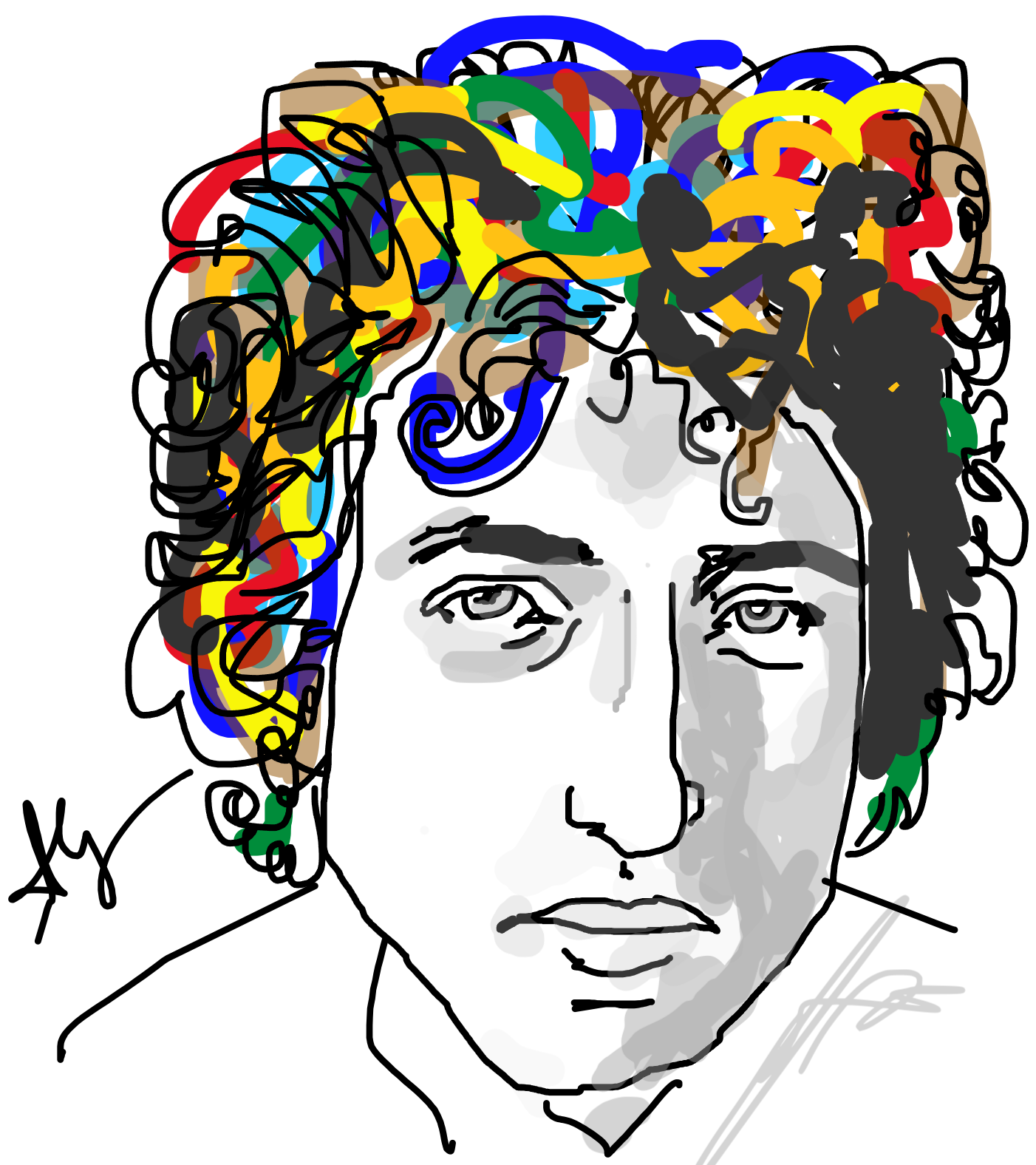 Roulette: can your x and y satisfy:
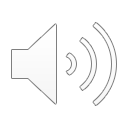 Only freedom:
AB can report their measurement along any axes
Alice reports 0’s along the black ais (VH photons)
1’s along the red axis
Bob reports 0’s along the blue axis1’s along the green axis
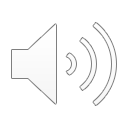 The ‘quantum’ reveals itself through statistics
Only freedom:
AB can report their measurement along any axes
00  Joint probability cos2(p/8)
01  Joint probability cos2(p/8)
10  Joint probability cos2(p/8)
11  Joint probability cos2(3p/8)
Prob of win = 1-cos2(3p/8) = cos2(p/8) ~ 85%
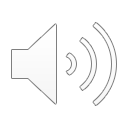 The ‘quantum’ reveals itself through statistics
Modified game: CHSH inequality
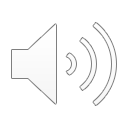 Classical CHSH Bound
±2 each time, so average ≤ 2 

Realism (A, B value exist independent of being measured)
Locality (Alice and Bob don’t influence each other)

Quantum  Don’t have binary numbers, but 2x2 non-Commuting matrices with the same (but not simultaneous binary eigenvalues)
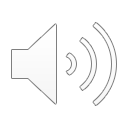 Just like 45 degree polarizers to mess
with probabilities.
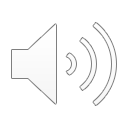 QM violates it
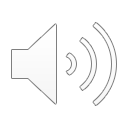 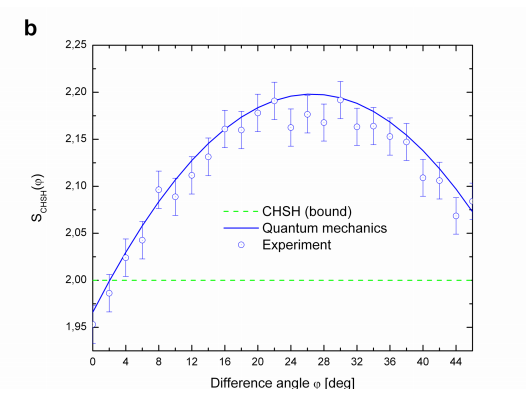 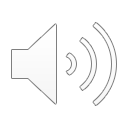 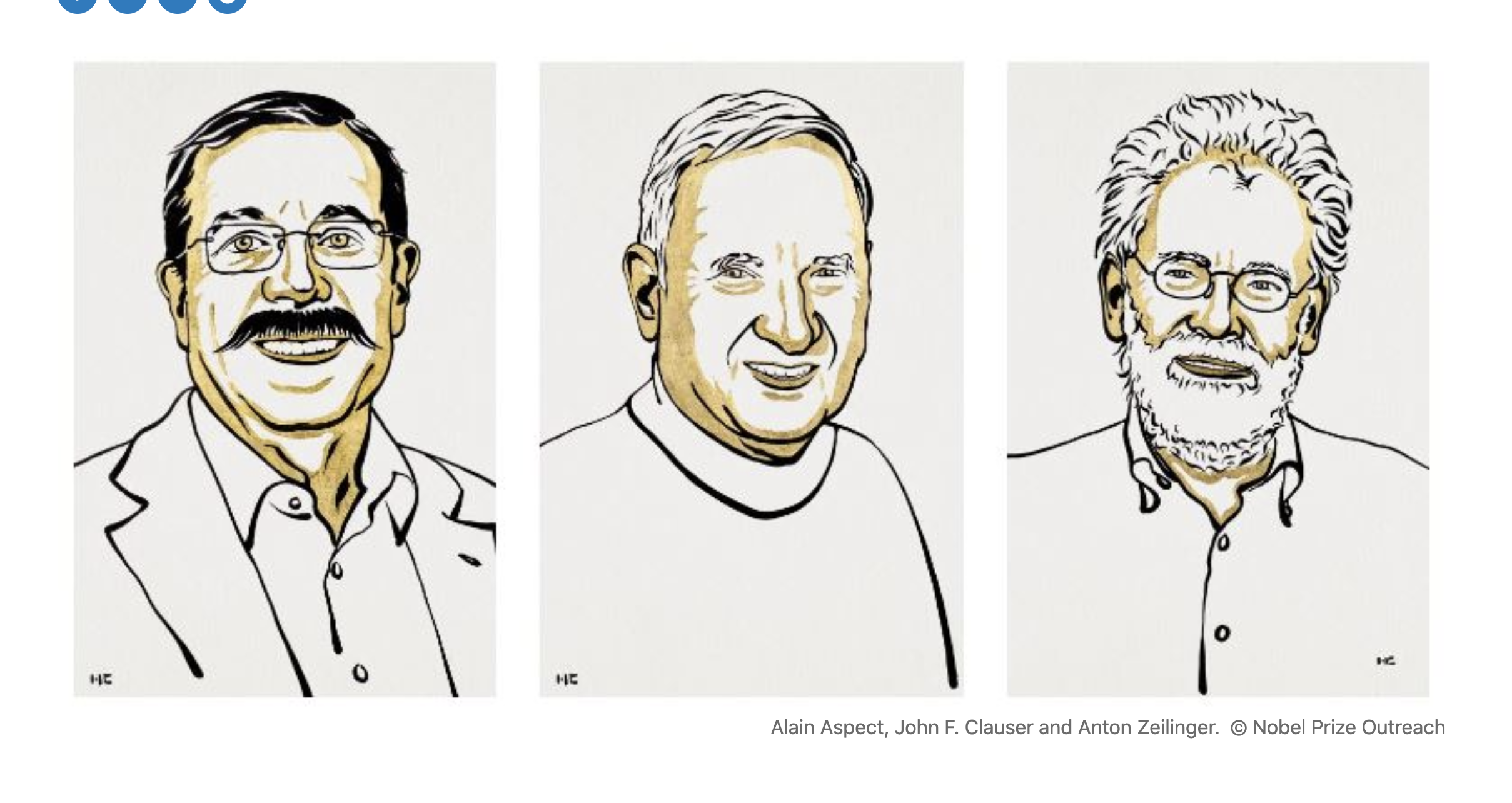 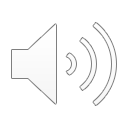 Entanglement is real

Electrons are in superposition

A classical measurement decouples
them by entangling with an apparatus.
Decoherence kills phase information
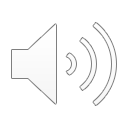 Next Lecture
How to use entanglement for quantum computing?
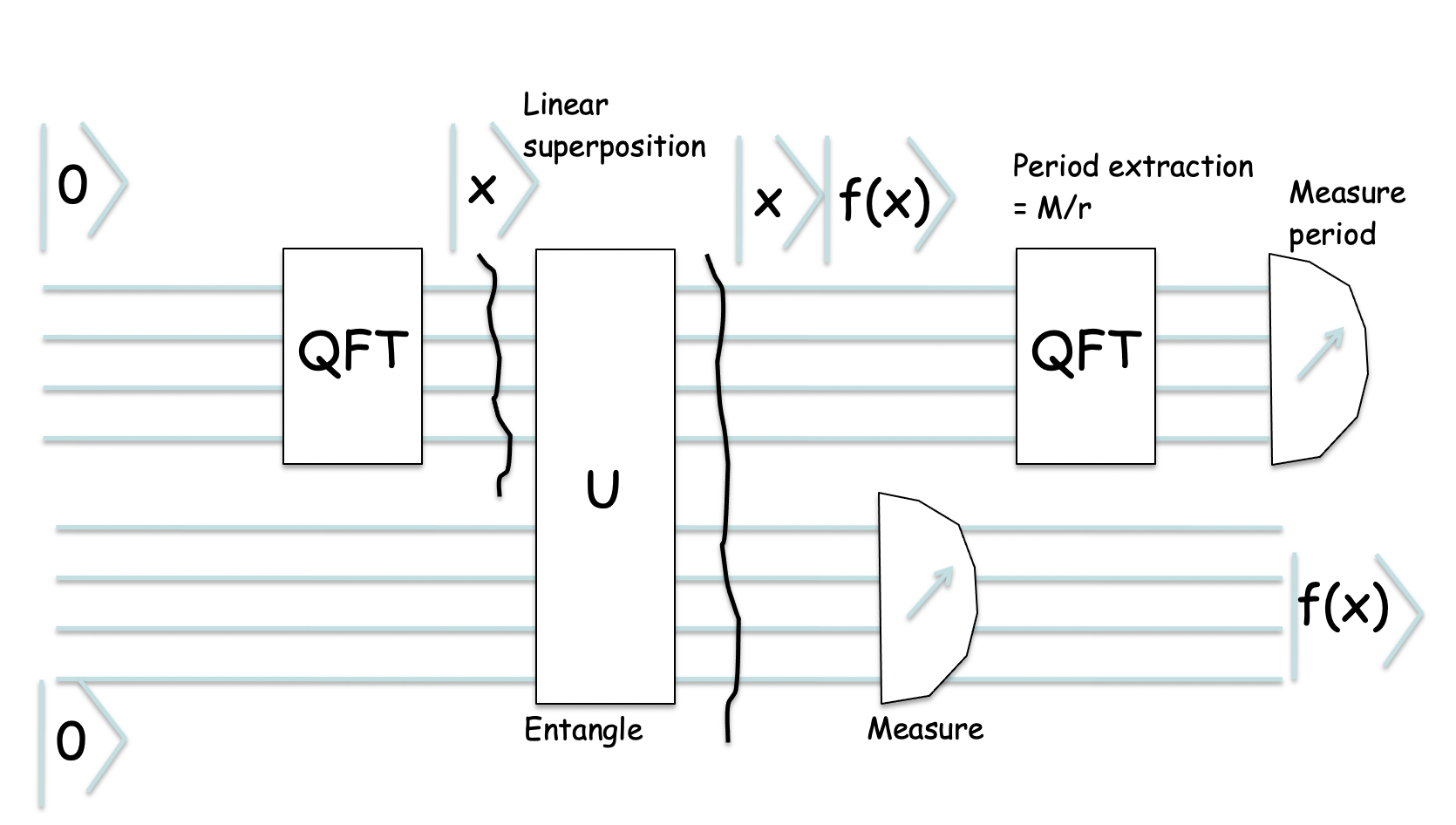 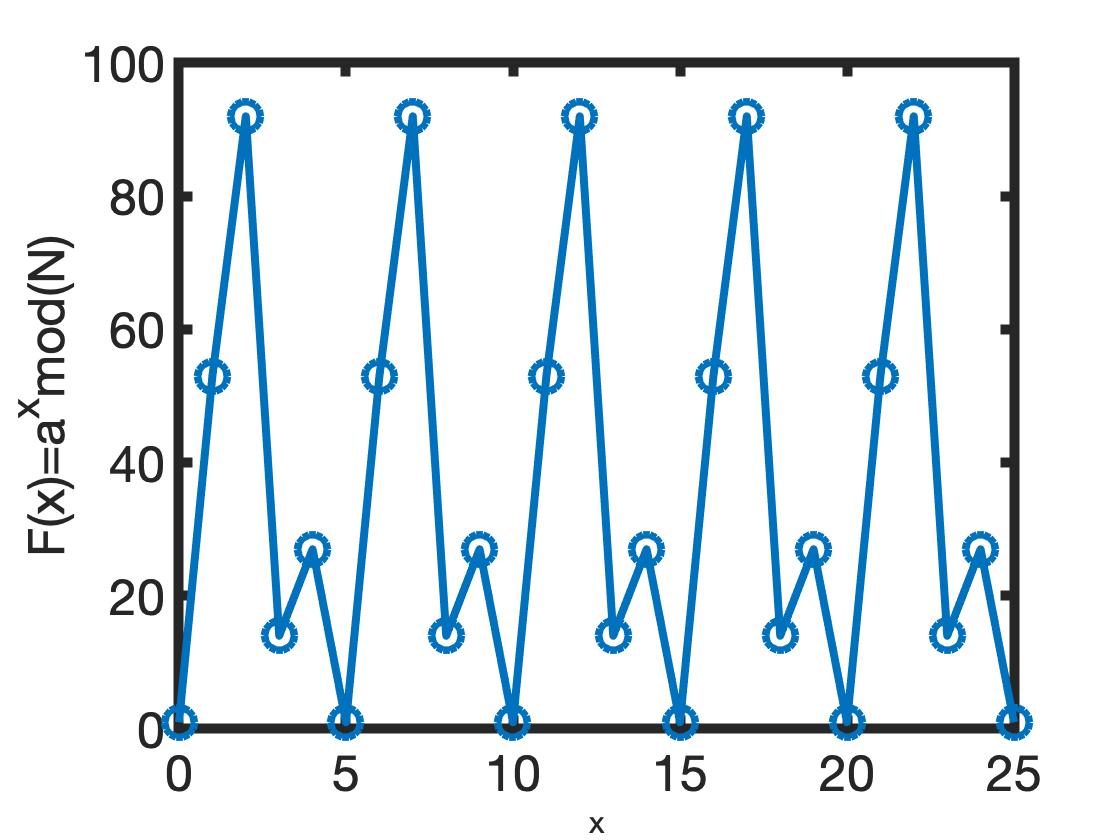 Grover Search 
And Shor Factorizing (143)
Quantum Circuit
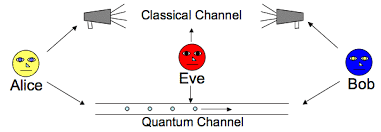 QC circuit
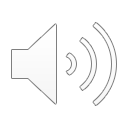 Quantum Cryptography
and Key distribution
16